CSE 332 Winter 2024Lecture 4: Algorithm Analysis and Priority Queues
Nathan Brunelle
http://www.cs.uw.edu/332
Questions to ask:
What are the units of the input size?
What are the operations we’re counting?
For each line:
How many times will it run?
How long does it take to run?
Does this change with the input size?
Warm Up
Give the worst case running time for the following code

doSomething(List myList){
        n = myList.size();
        x = 0;
        for (i=0; i < n; i++){
            for (j=0; j < i; j++){
                    x++;
            } 
        }
        return x;
}
Goals for Algorithm Analysis
Identify a function which maps the algorithm’s input size to a measure of resources used
Domain of the function: sizes of the input 
Number of characters in a string, number of items in a list, number of pixels in an image
Codomain of the function: counts of resources used
Number of times the algorithm adds two numbers together, number times the algorithm does a > or < comparison, maximum number of bytes of memory the algorithm uses at any time 
Important note: Make sure you know the “units” of your domain and codomain!
Domain = inputs to the function
Codomain = outputs to the function
Comparing
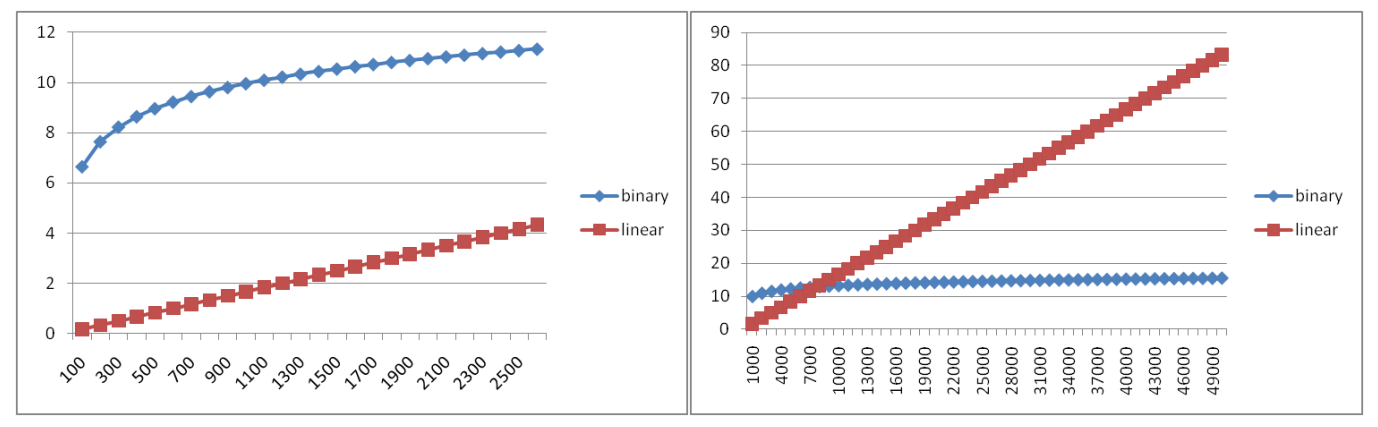 Comparing Running Times
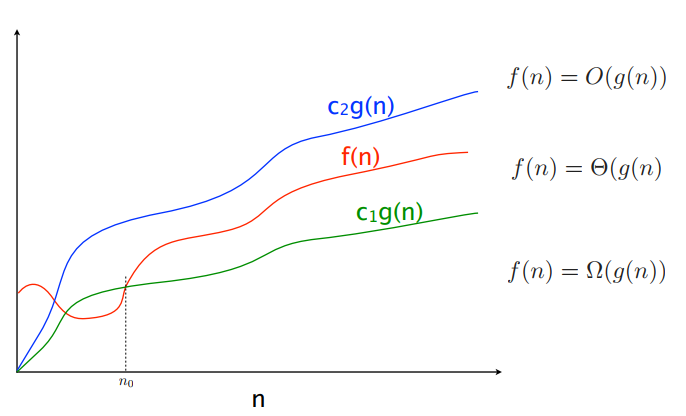 Asymptotic Notation
Asymptotic Notation Example
Asymptotic Notation Example
Asymptotic Notation Example
Asymptotic Notation Example
Asymptotic Notation Example
Asymptotic Notation Example
Proof by Contradiction!
Gaining Intuition
More Examples
Common Categories
Defining your running time function
Worst-case complexity: 
max number of steps algorithm takes on “most challenging” input 
Best-case complexity: 
min number of steps algorithm takes on “easiest” input 
Average/expected complexity: 
avg number of steps algorithm takes on random inputs (context-dependent) 
Amortized complexity: 
max total number of steps algorithm takes on M “most challenging” consecutive inputs, divided by M (i.e., divide the max total sum by M).
ADT: Queue
What is it?
A “First In First Out” (FIFO) collection of items
What Operations do we need?
Enqueue
Add a new item to the queue
Dequeue
Remove the “oldest” item from the queue
Is_empty
Indicate whether or not there are items still on the queue
ADT: Priority Queue
What is it?
A collection of items and their “priorities”
Allows quick access/removal to the “top priority” thing
What Operations do we need?
insert(item, priority)
Add a new item to the PQ with indicated priority
Usually, smaller priority value means more important
deleteMin
Remove and return the “top priority” item from the queue
Is_empty
Indicate whether or not there are items still on the queue
Note: the “priority” value can be any type/class so long as it’s comparable (i.e. you can use “<“ or “compareTo” with it)
Priority Queue, example
PriorityQueue PQ = new PriorityQueue();
PQ.insert(5,5)
PQ.insert(6,6)
PQ.insert(1,1)
PQ.insert(3,3)
PQ.insert(8,8)
Print(PQ.deleteMin)
Print(PQ.deleteMin)
Print(PQ.deleteMin)
Print(PQ.deleteMin)
Print(PQ.deleteMin)
Priority Queue, example
PriorityQueue PQ = new PriorityQueue();
PQ.insert(5,5)
PQ.insert(6,6)
PQ.insert(1,1)
Print(PQ.deleteMin)
PQ.insert(3,3)
Print(PQ.deleteMin)
Print(PQ.deleteMin)
PQ.insert(8,8)
Print(PQ.deleteMin)
Print(PQ.deleteMin)
Applications?
Thinking through implementations
Note: Assume we know the maximum size of the PQ in advance